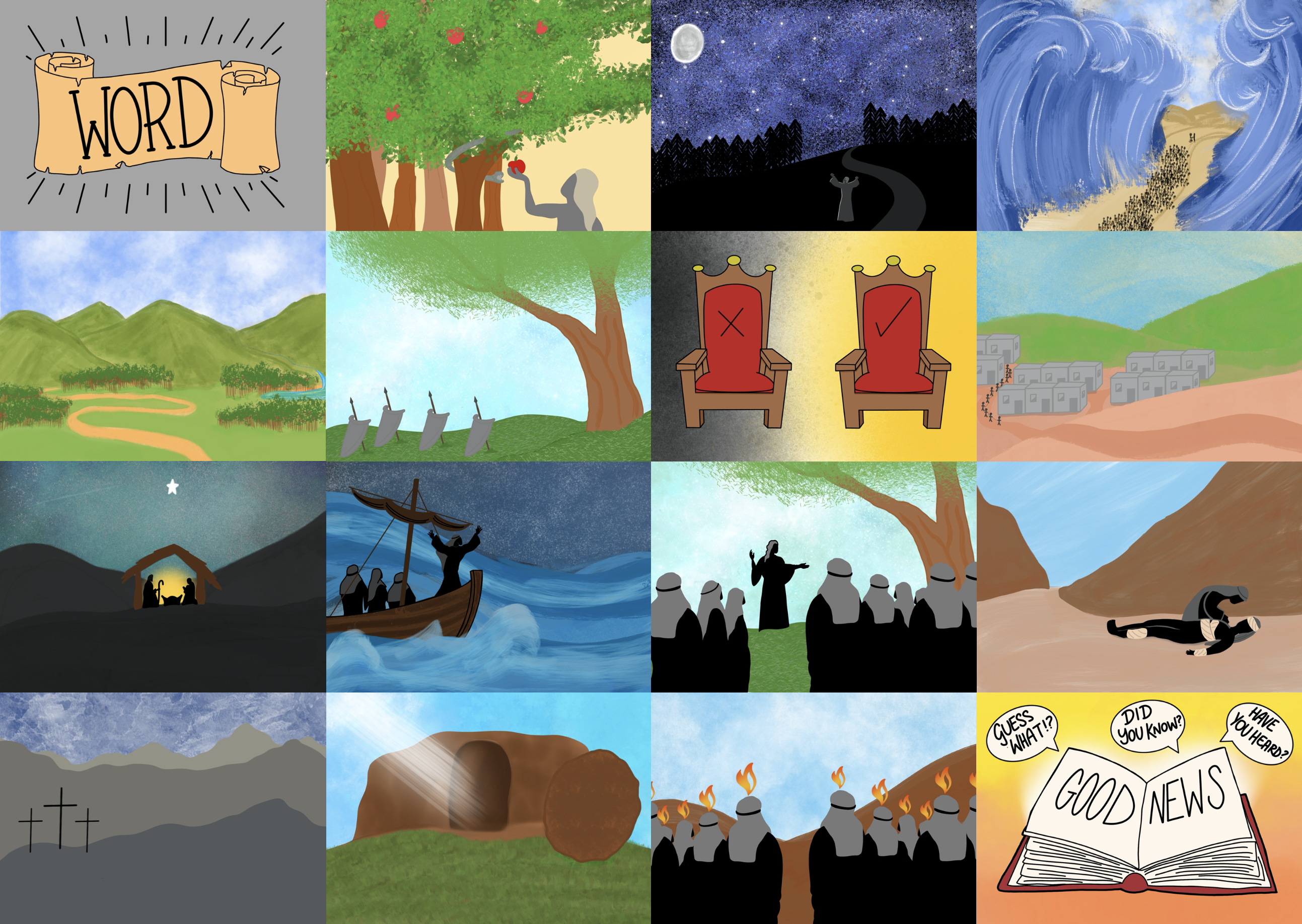 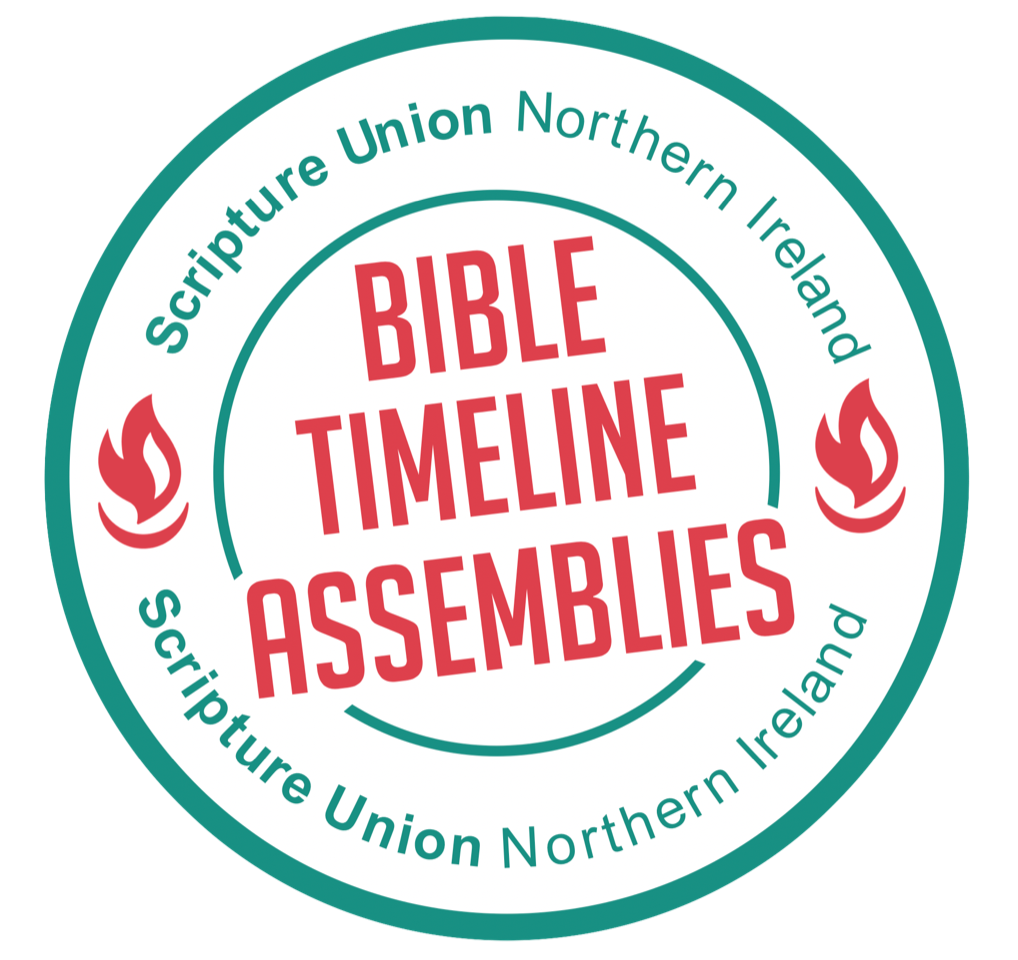 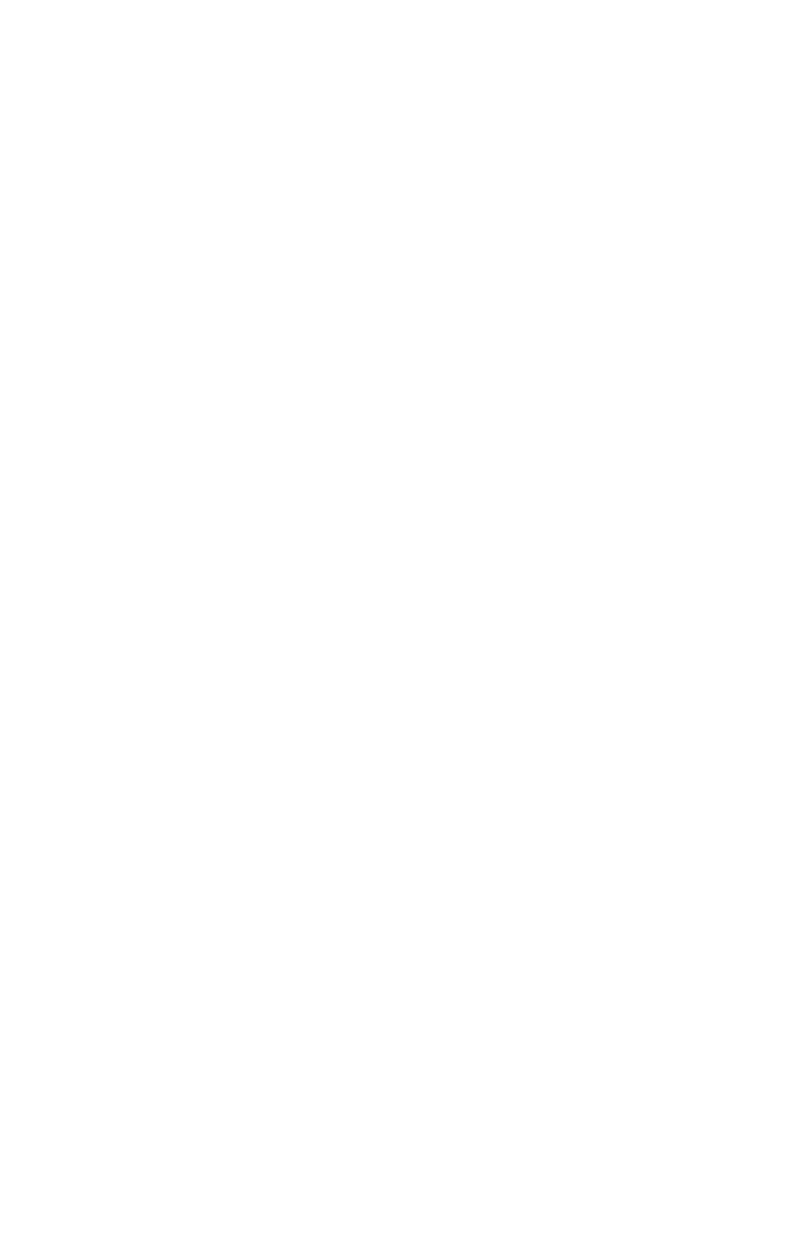 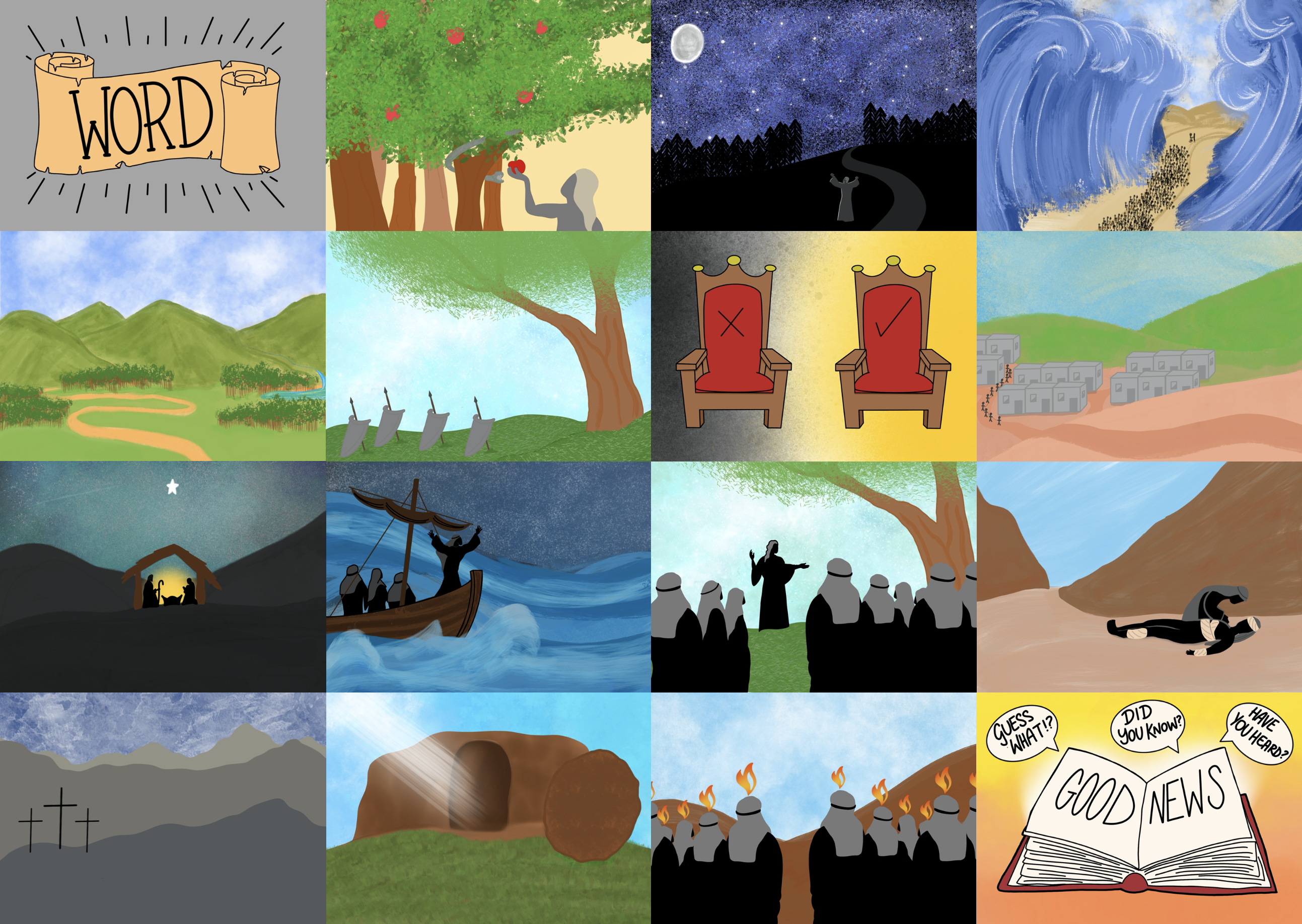 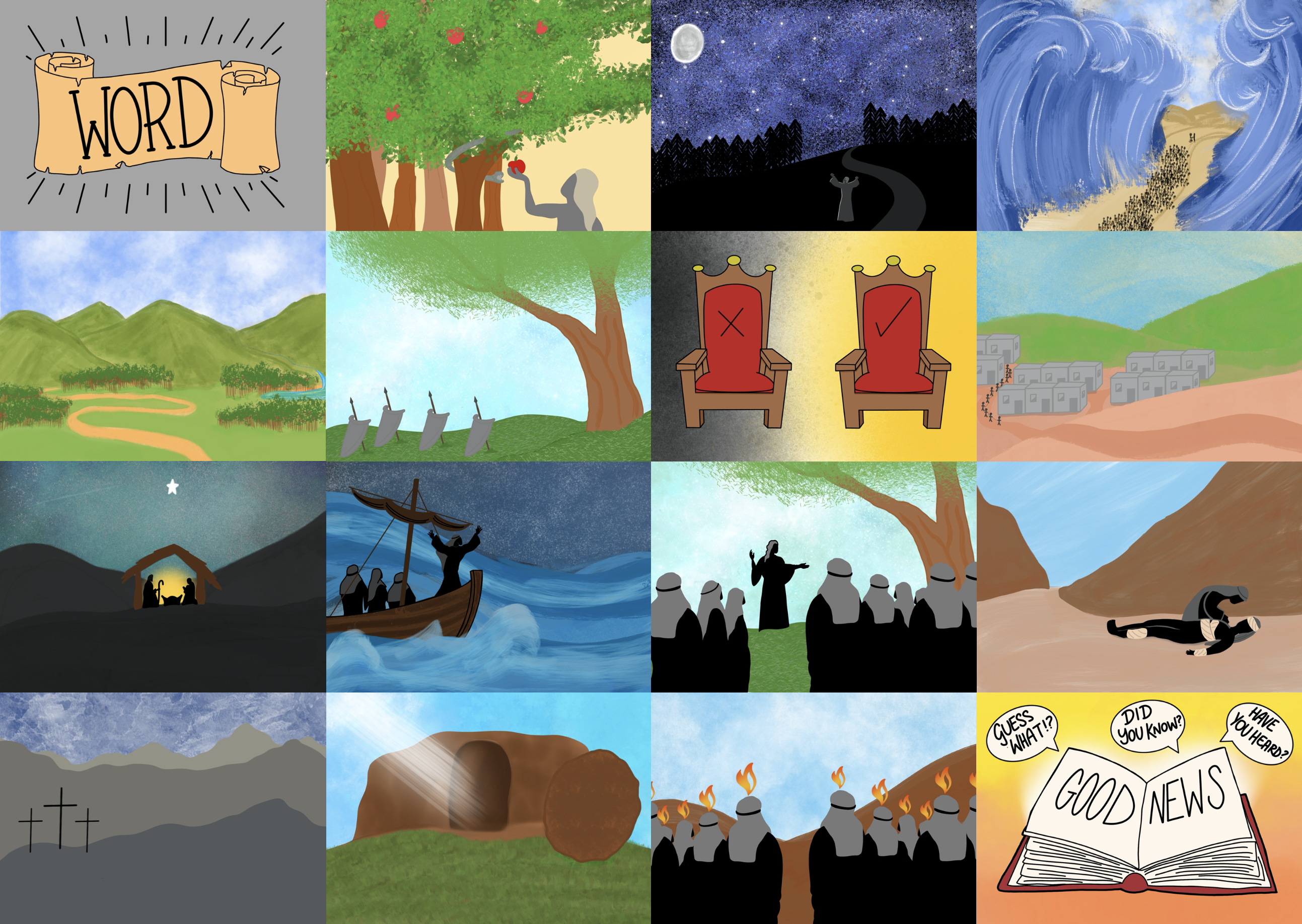 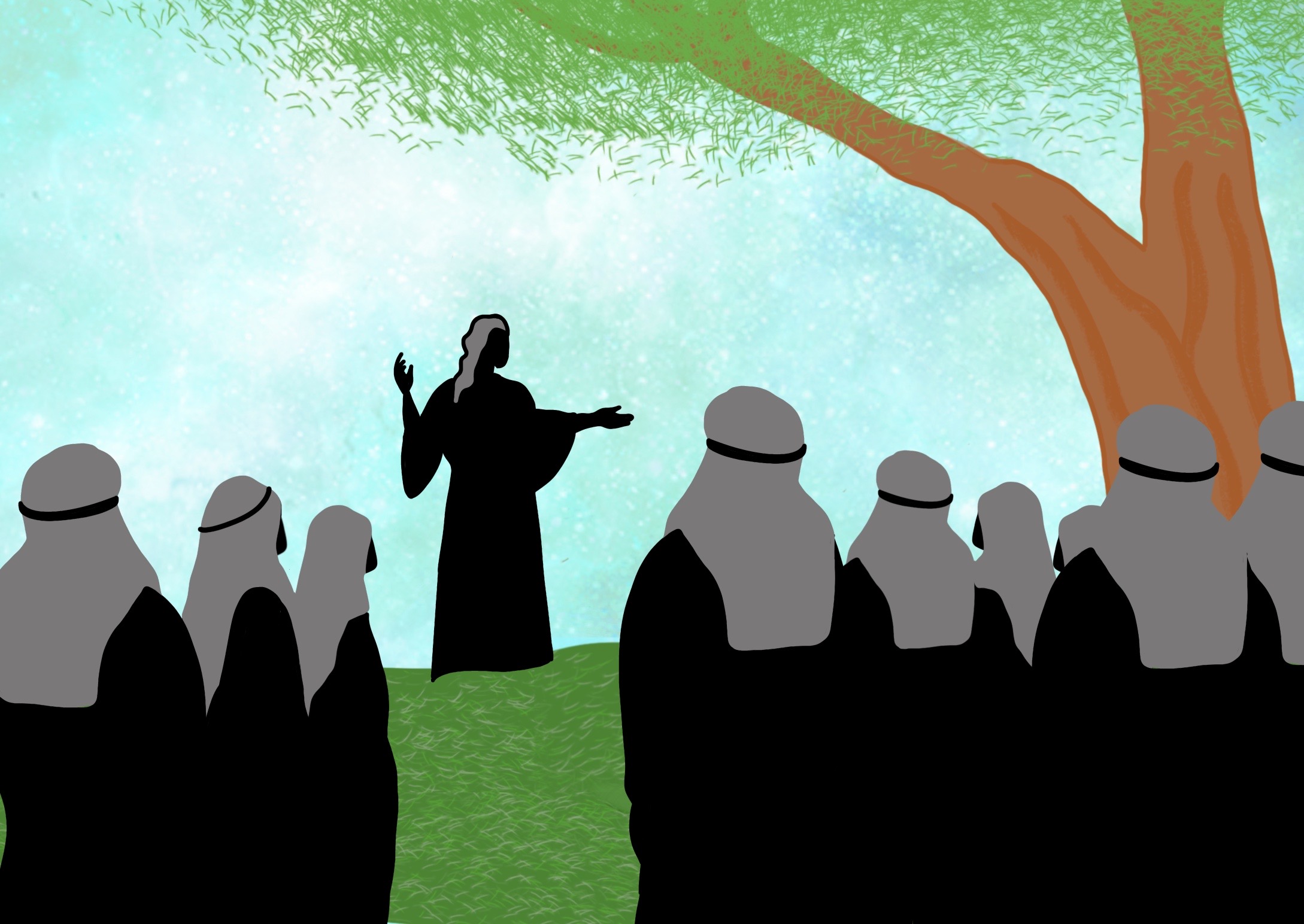 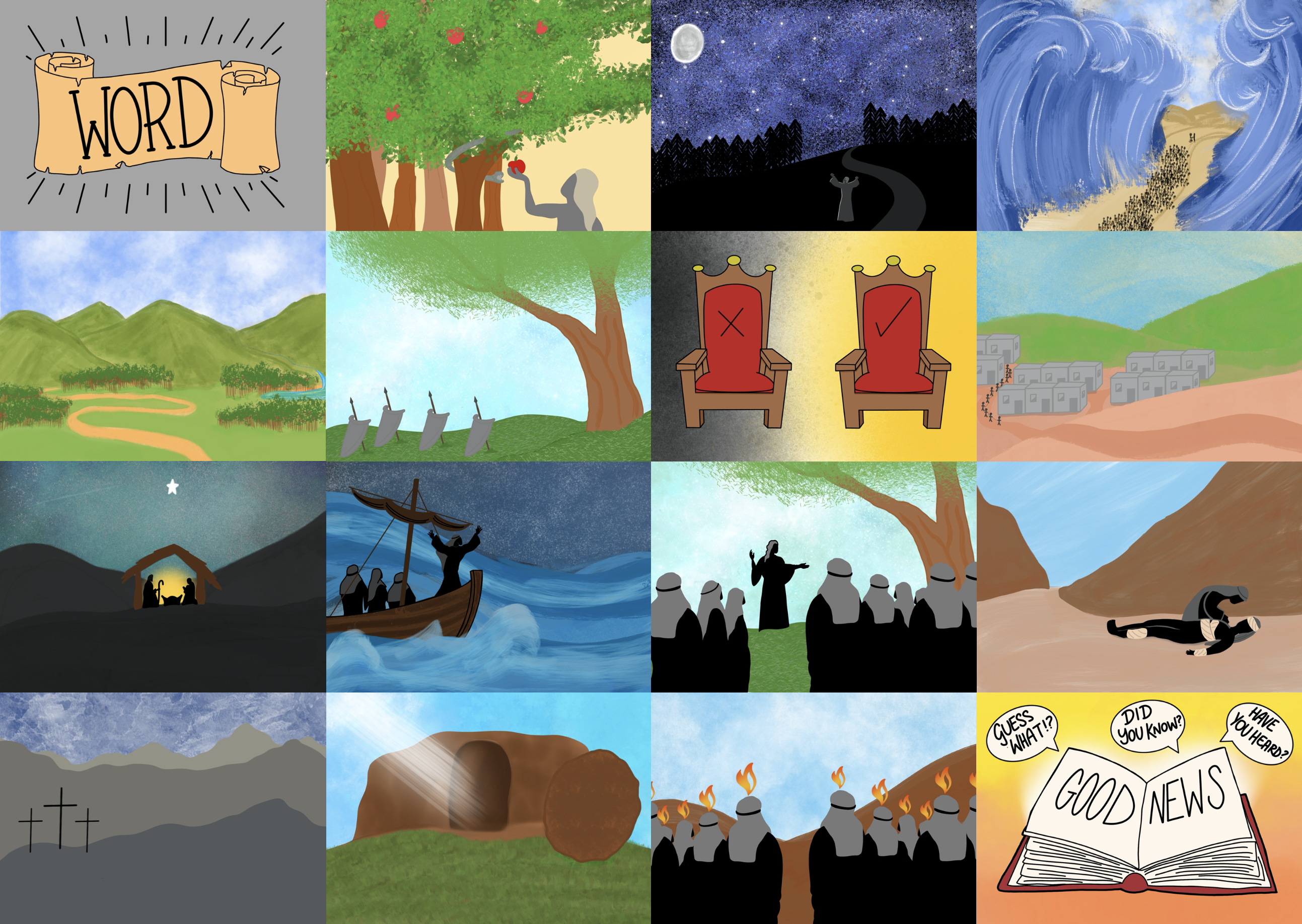 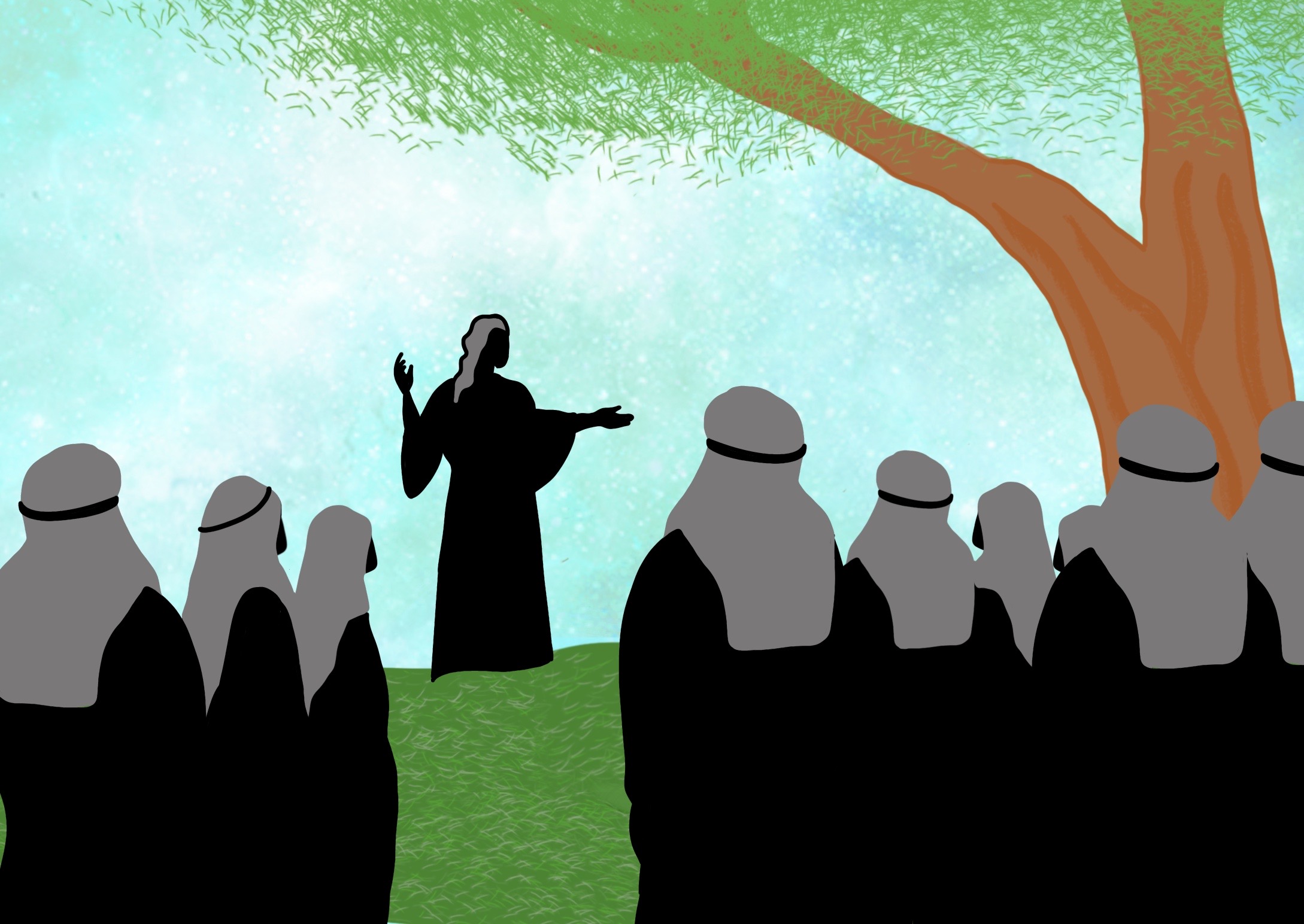 He brought us Good News from the Father above,
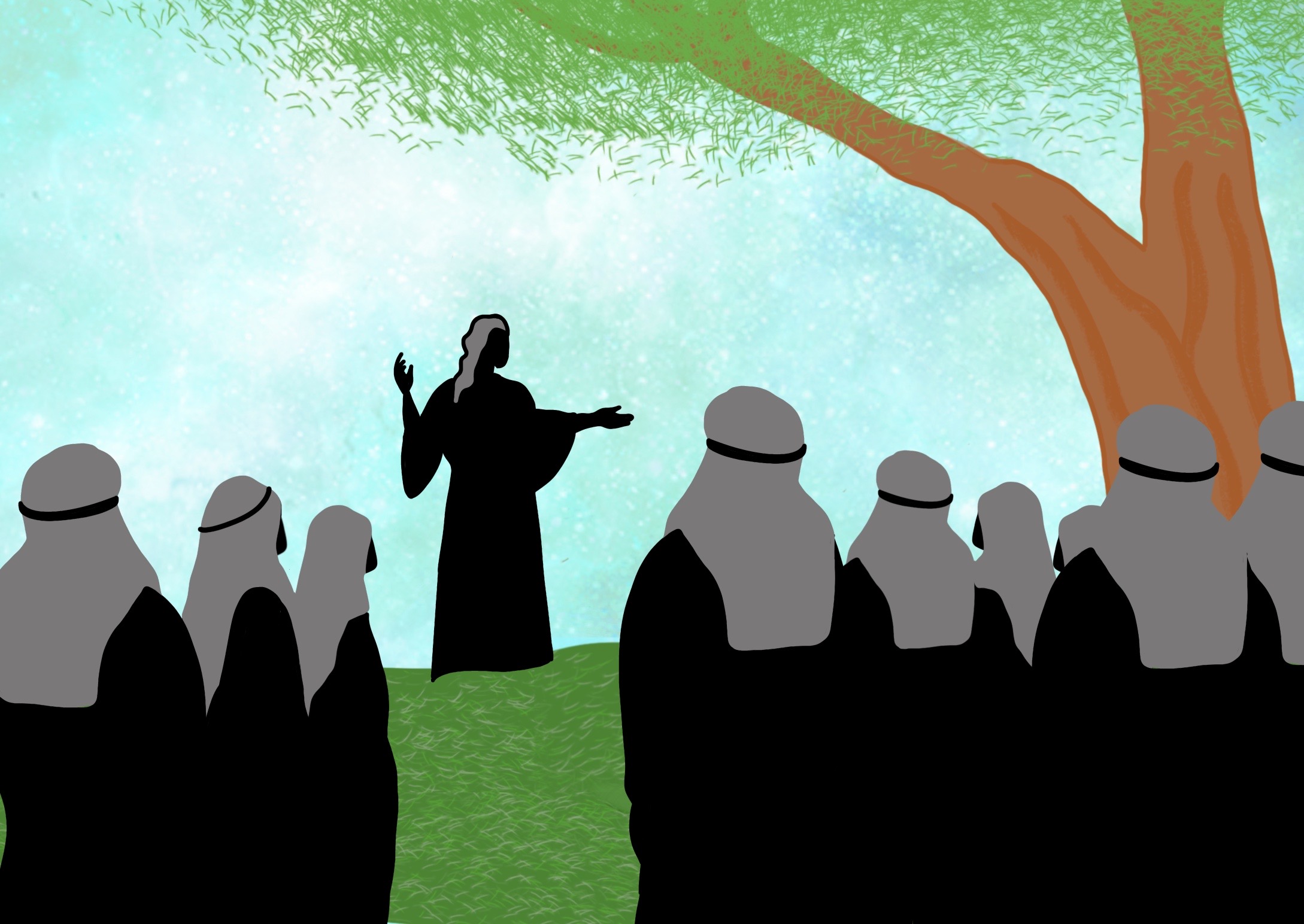 The kingdom of Heaven is like a big party
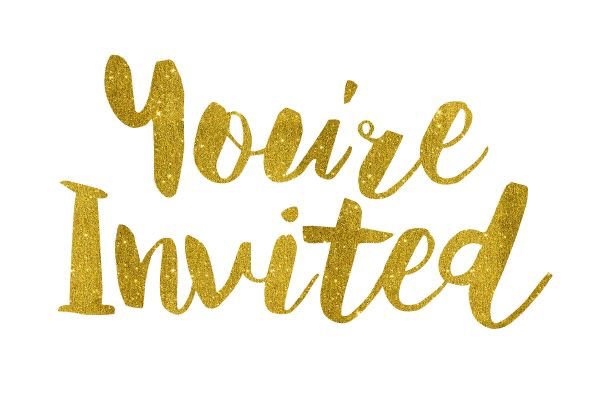 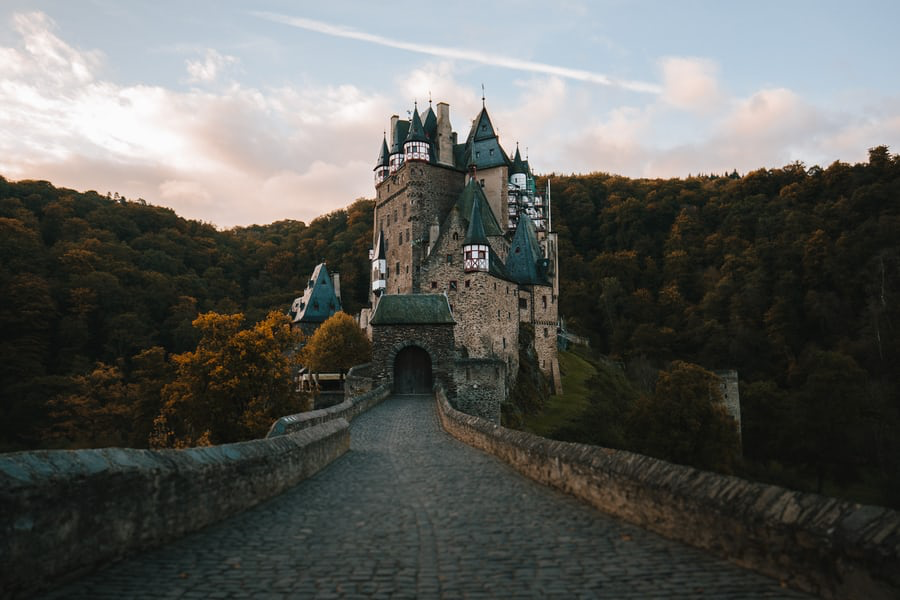 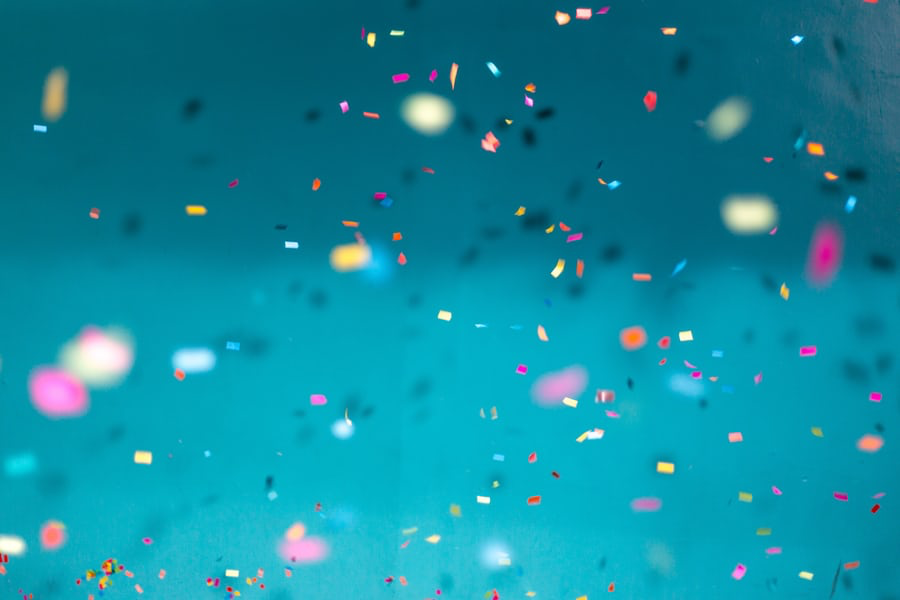 PARTY!!!!
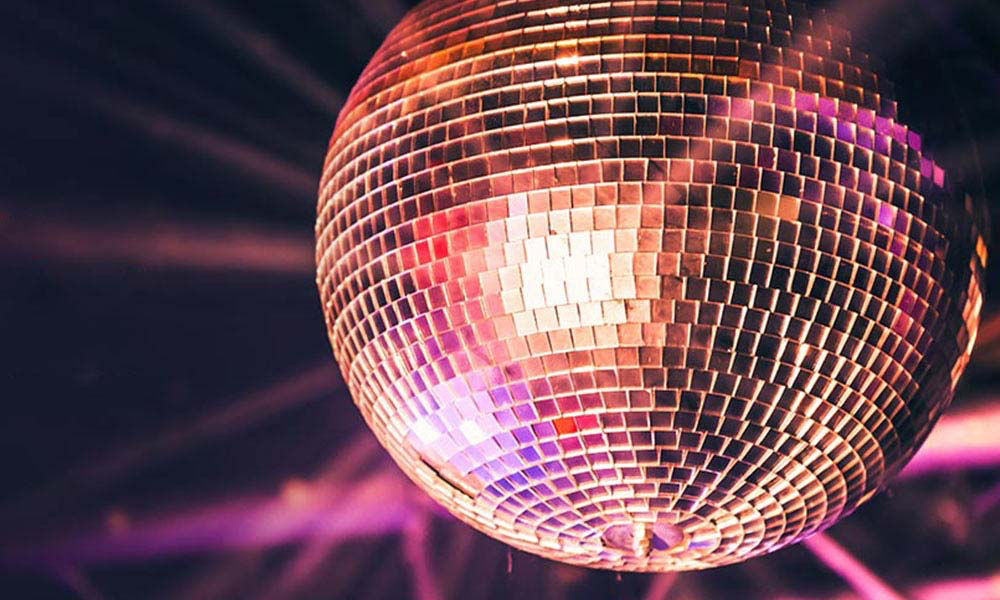 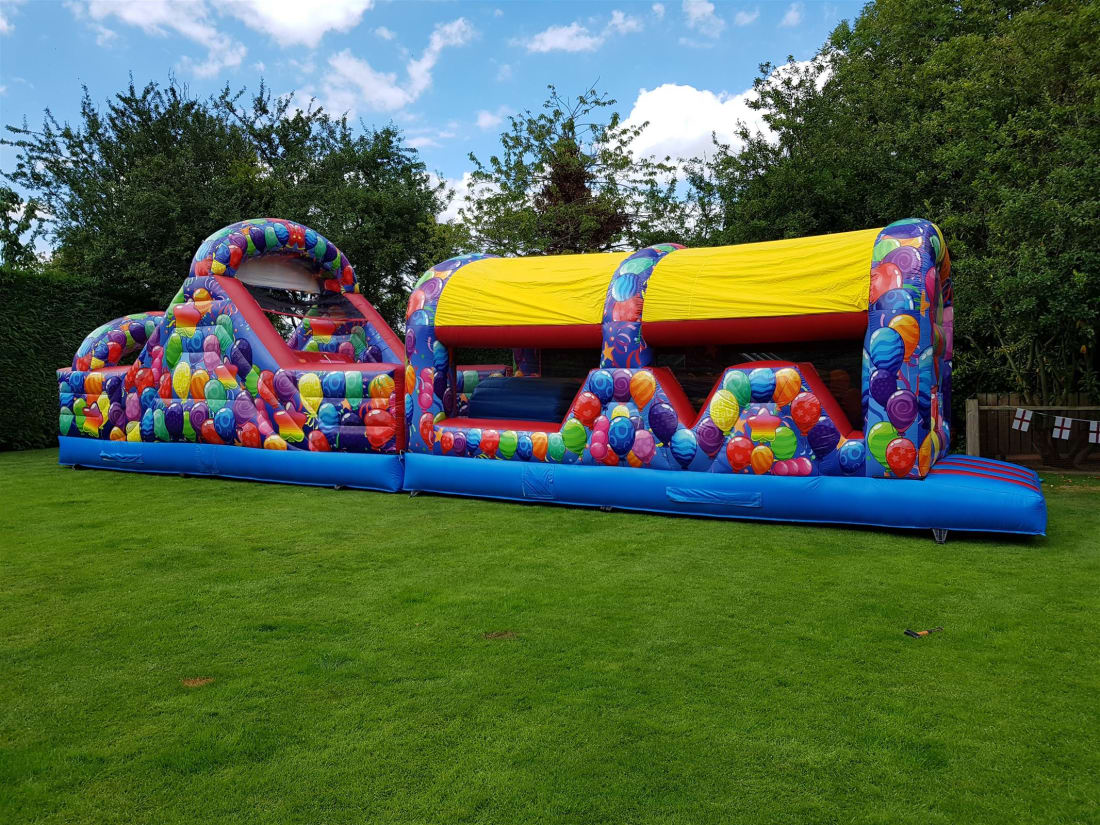 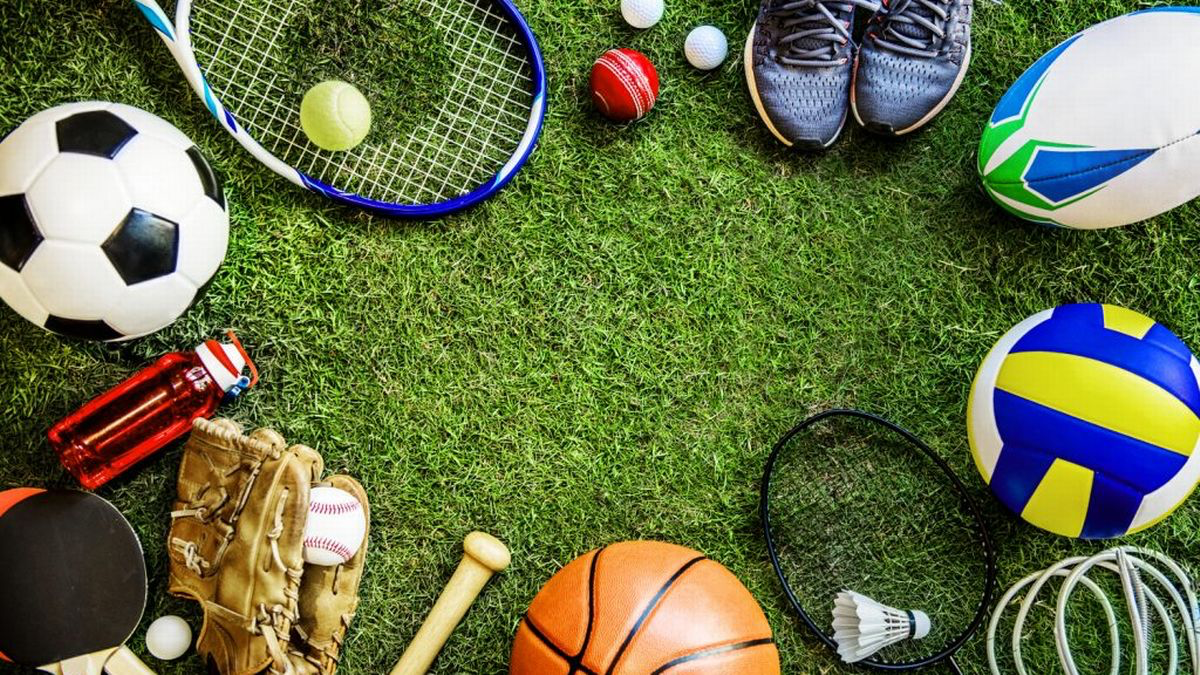 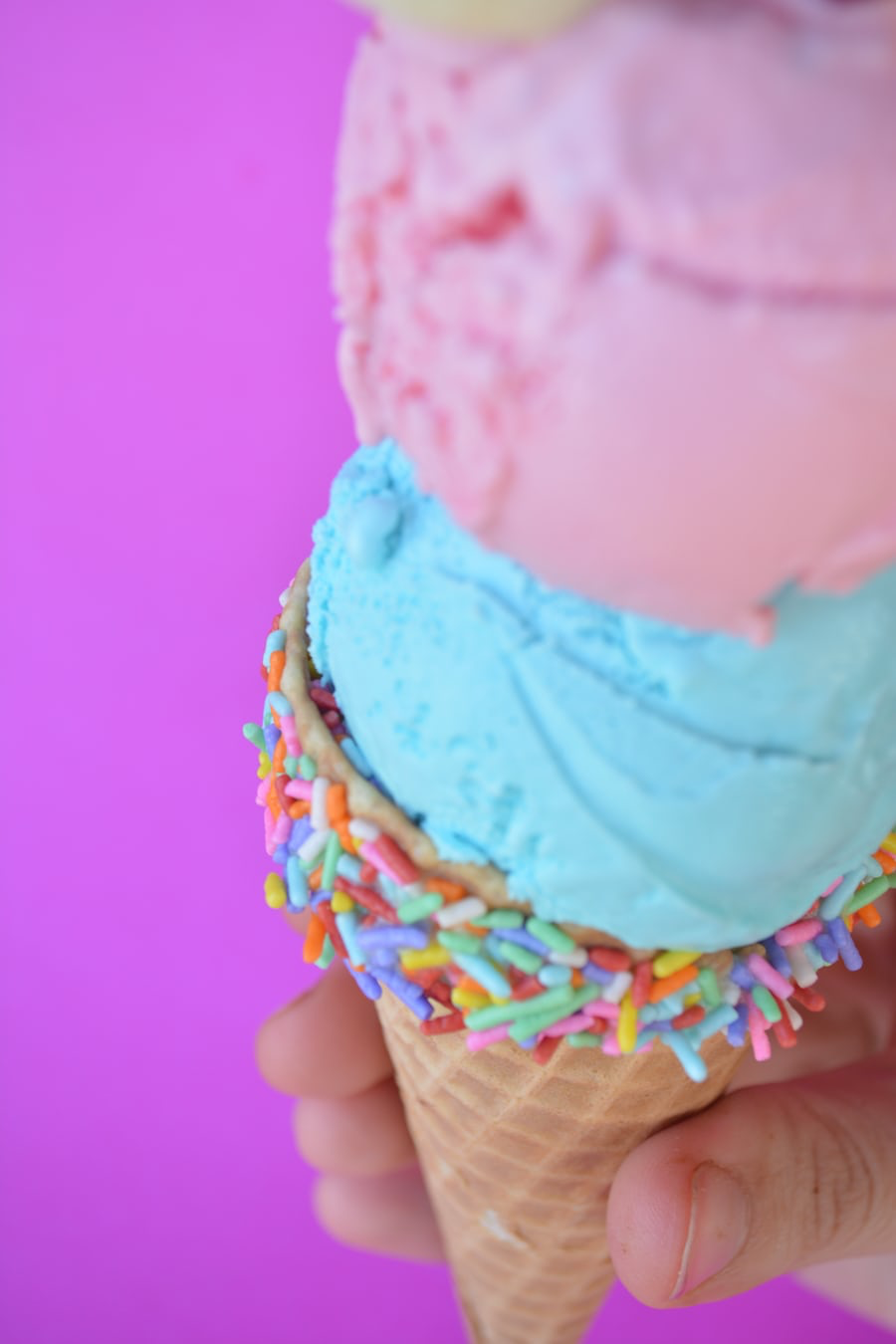 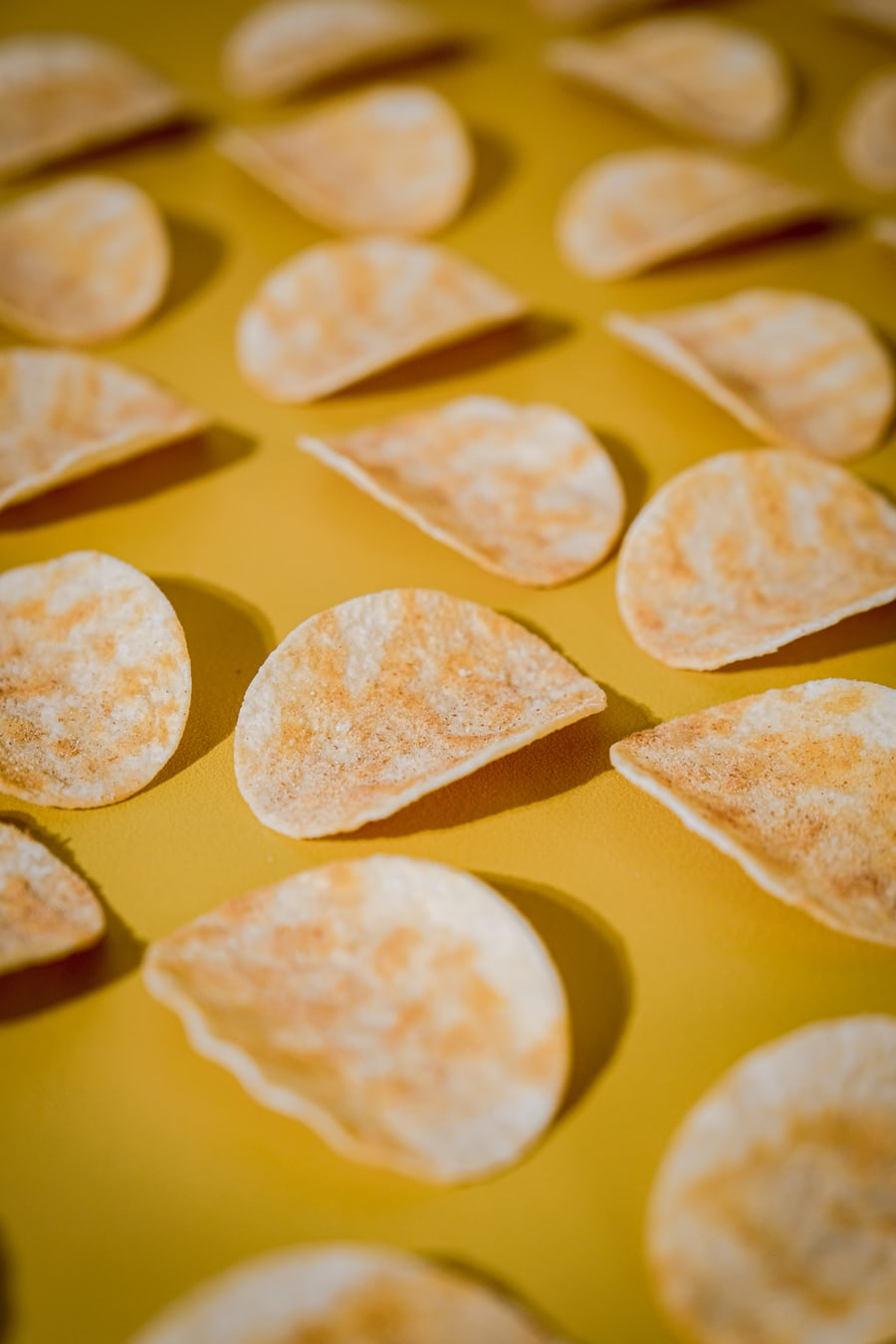 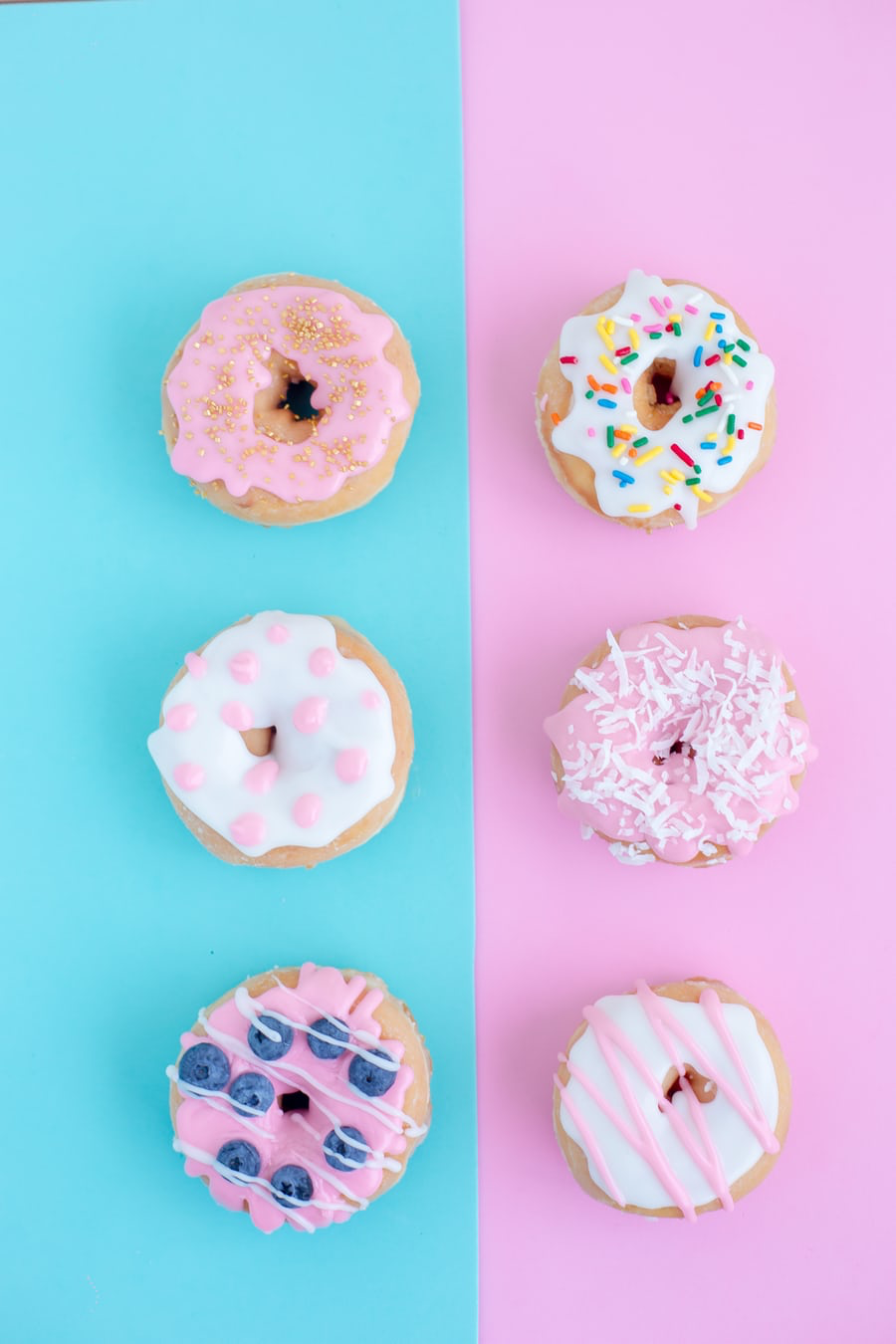 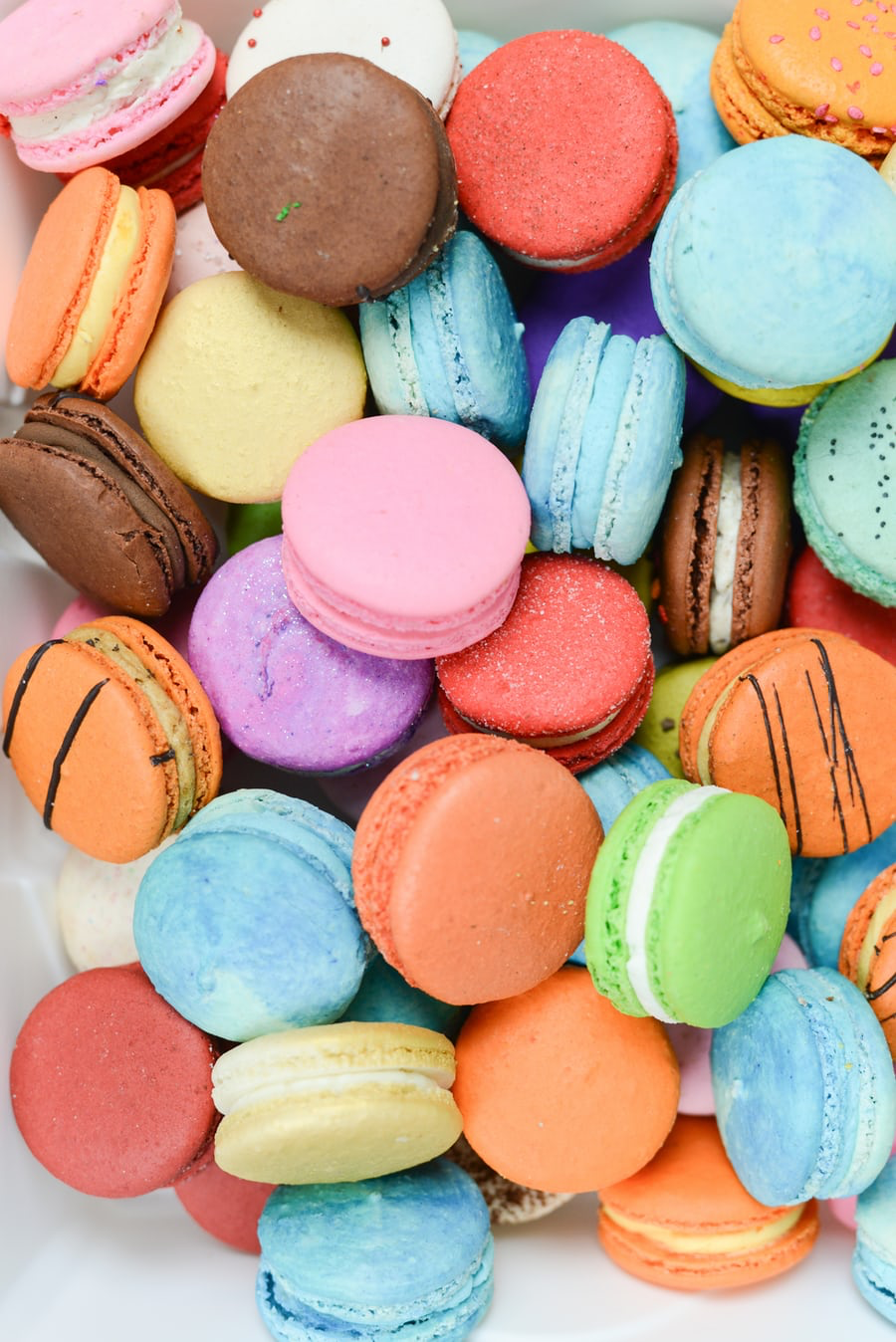 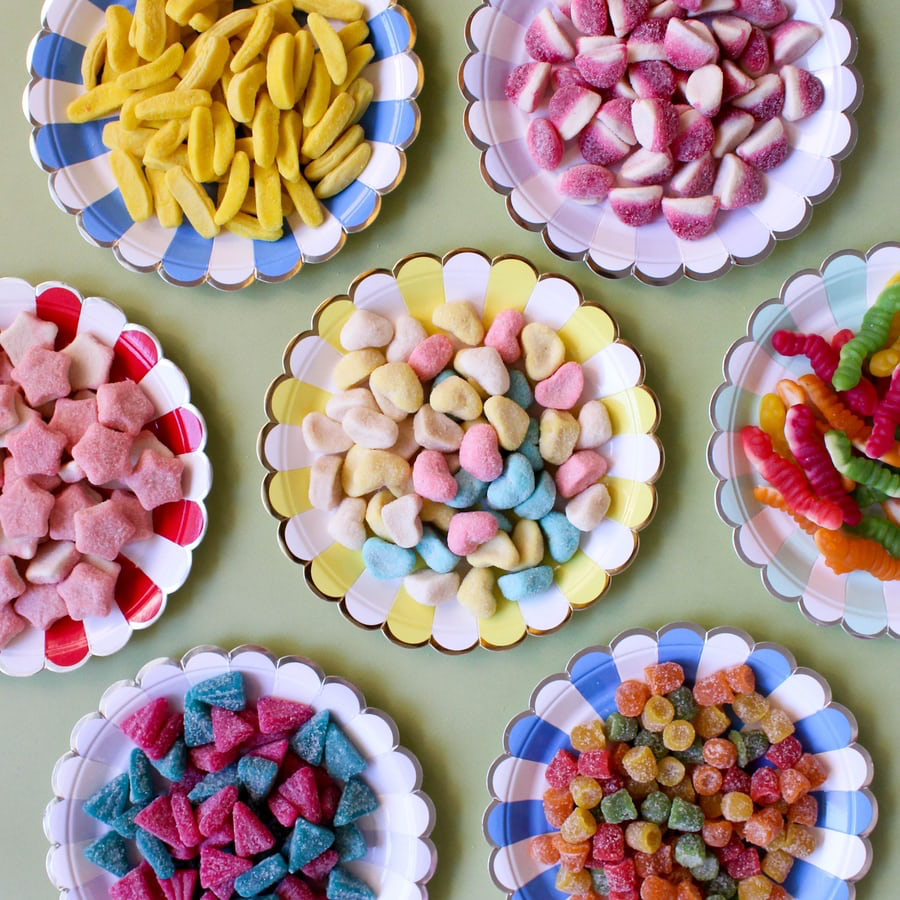 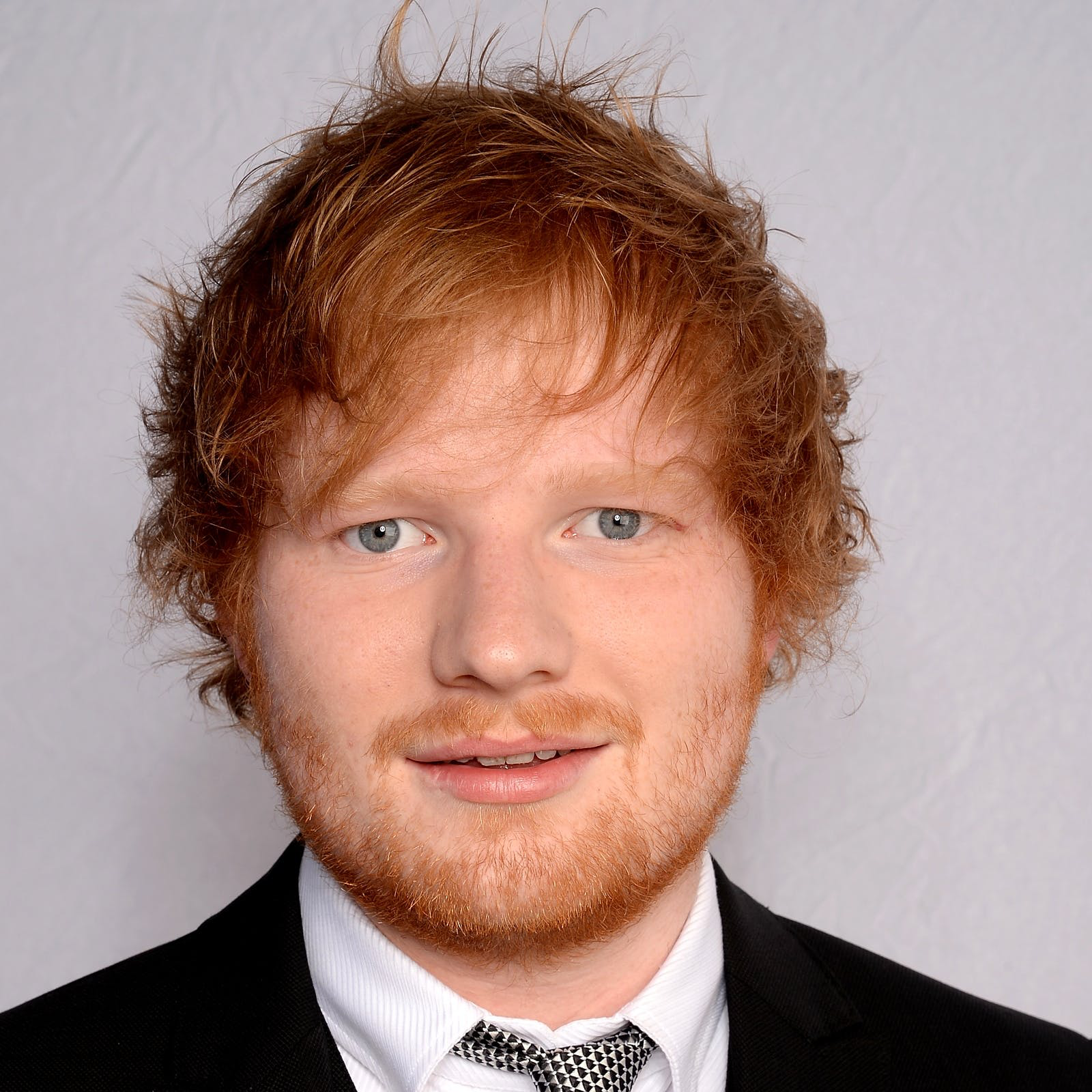 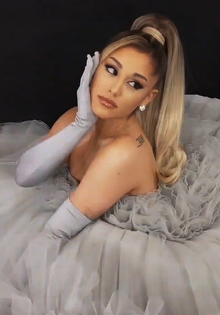 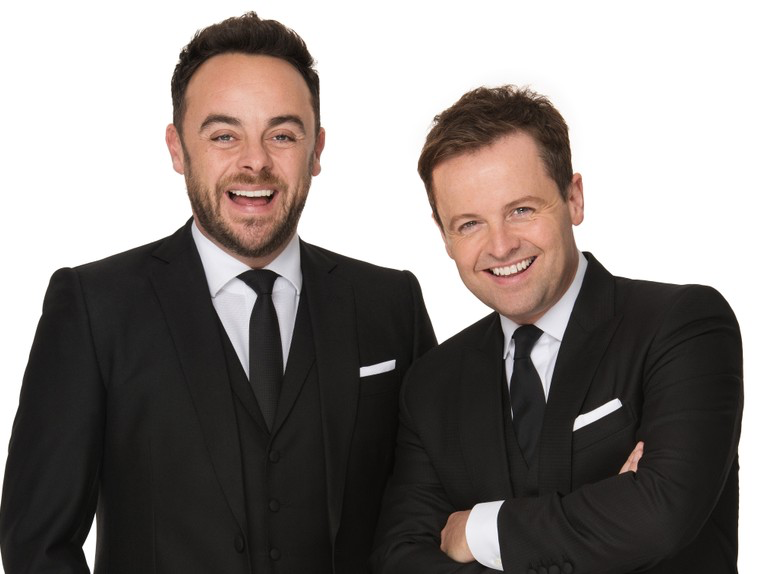 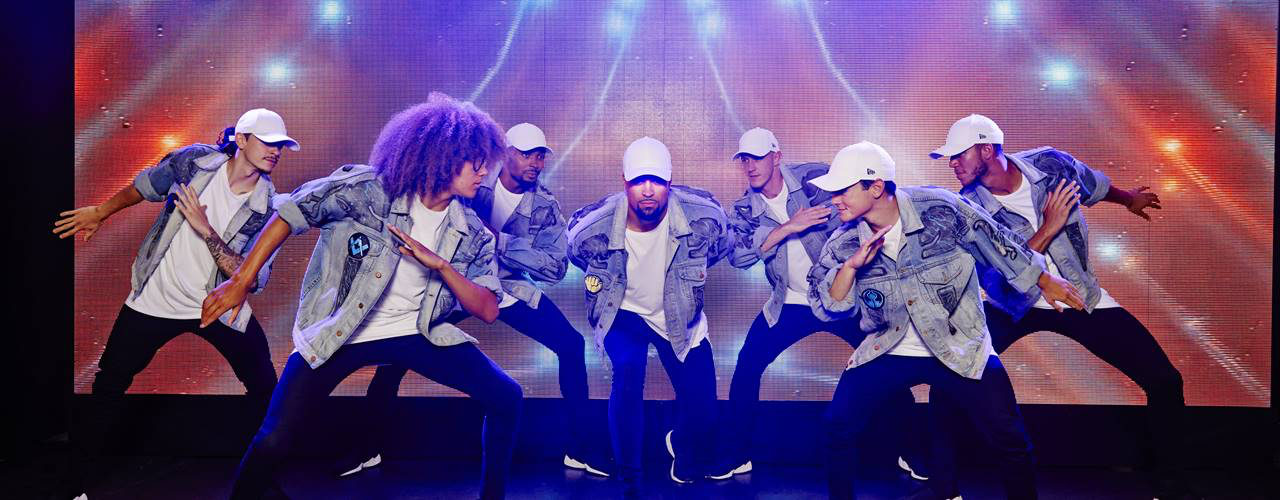 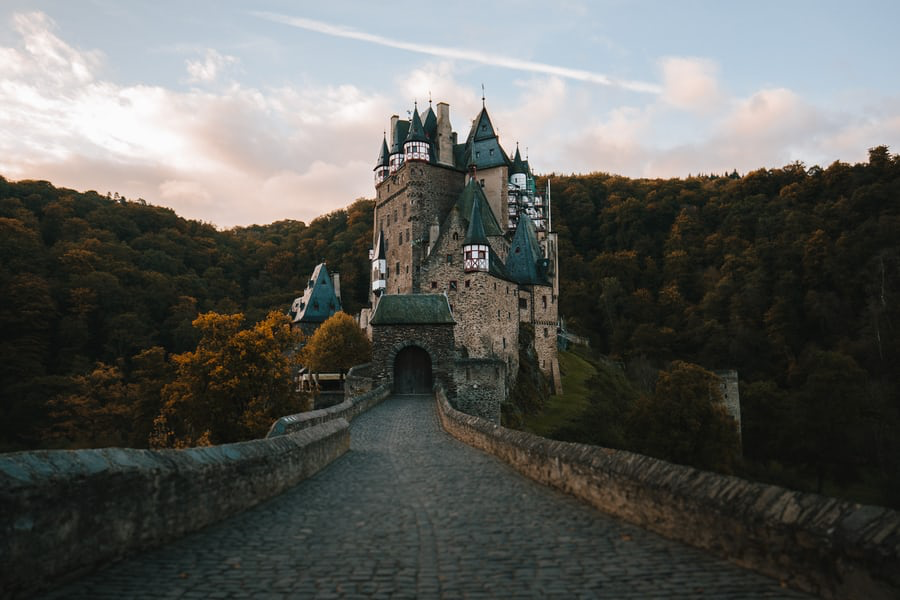 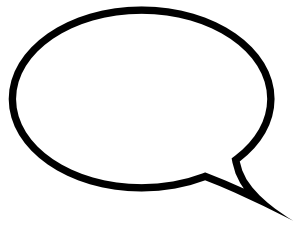 I’m so sorry.  
I can’t come because….
EXCUSES
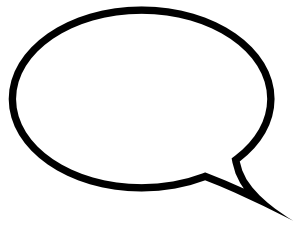 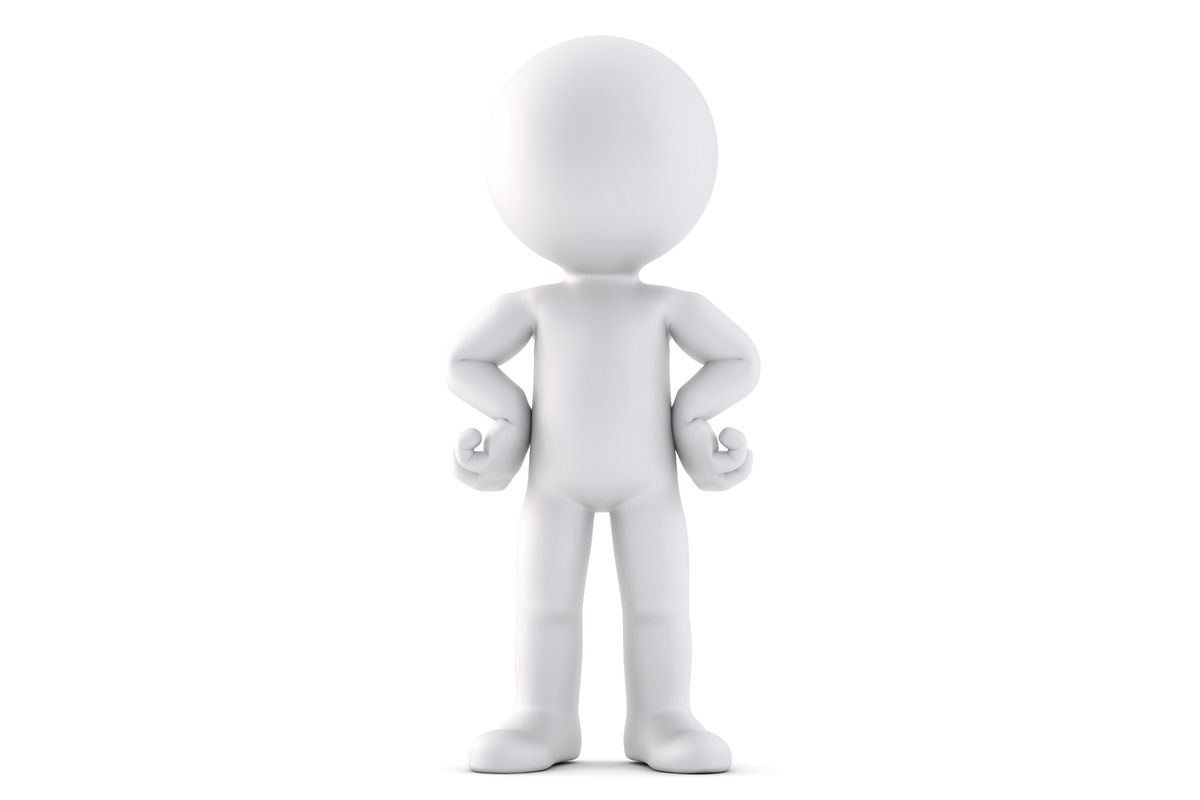 I can’t come either.  
I have to….
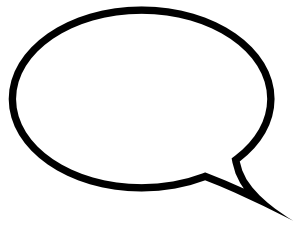 I’m afraid today is no good for me because….
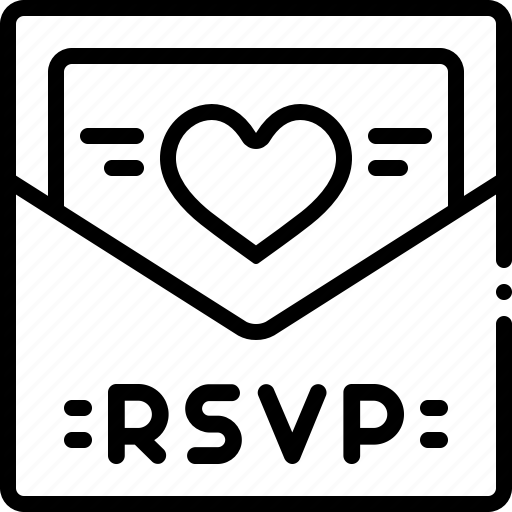 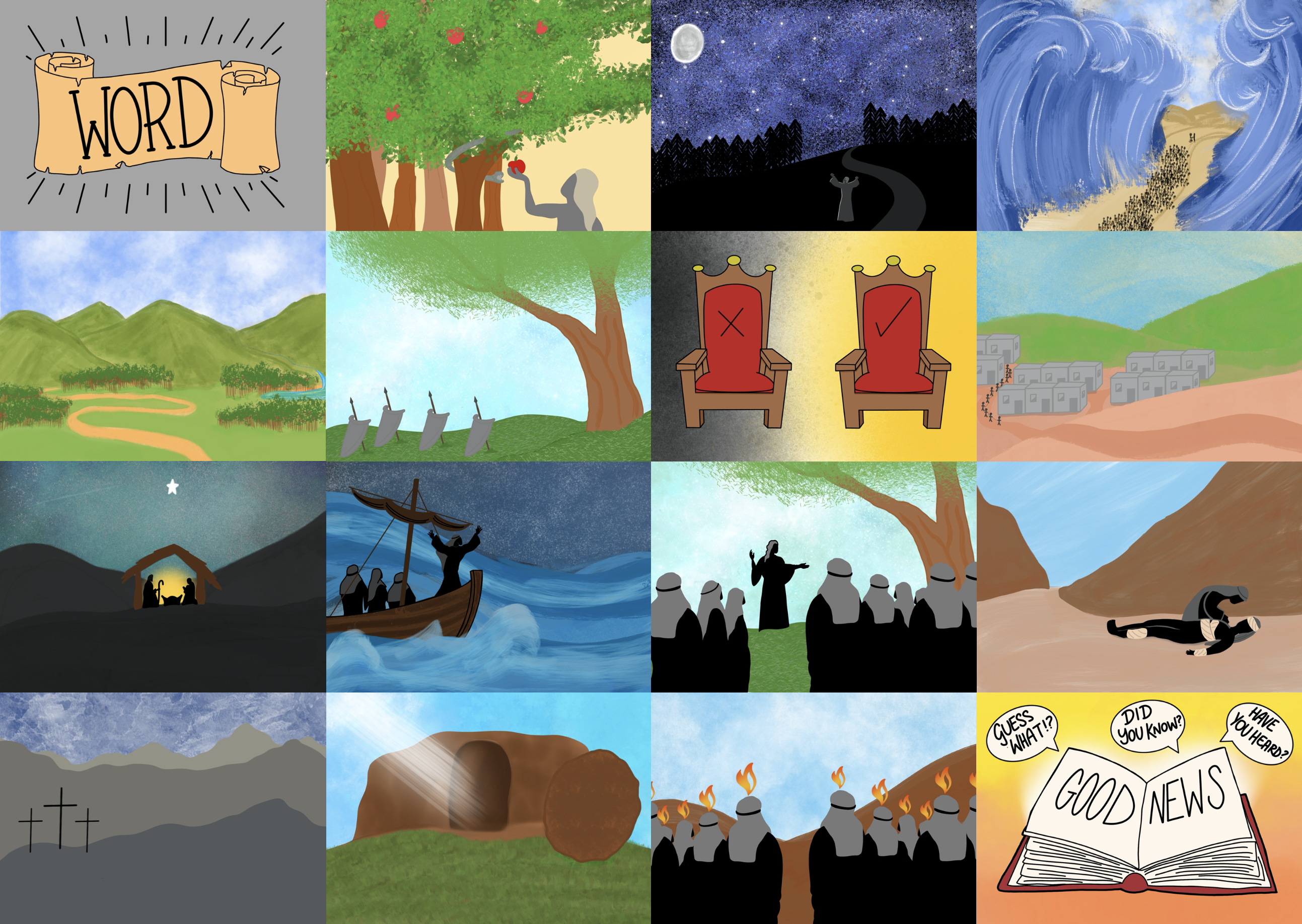 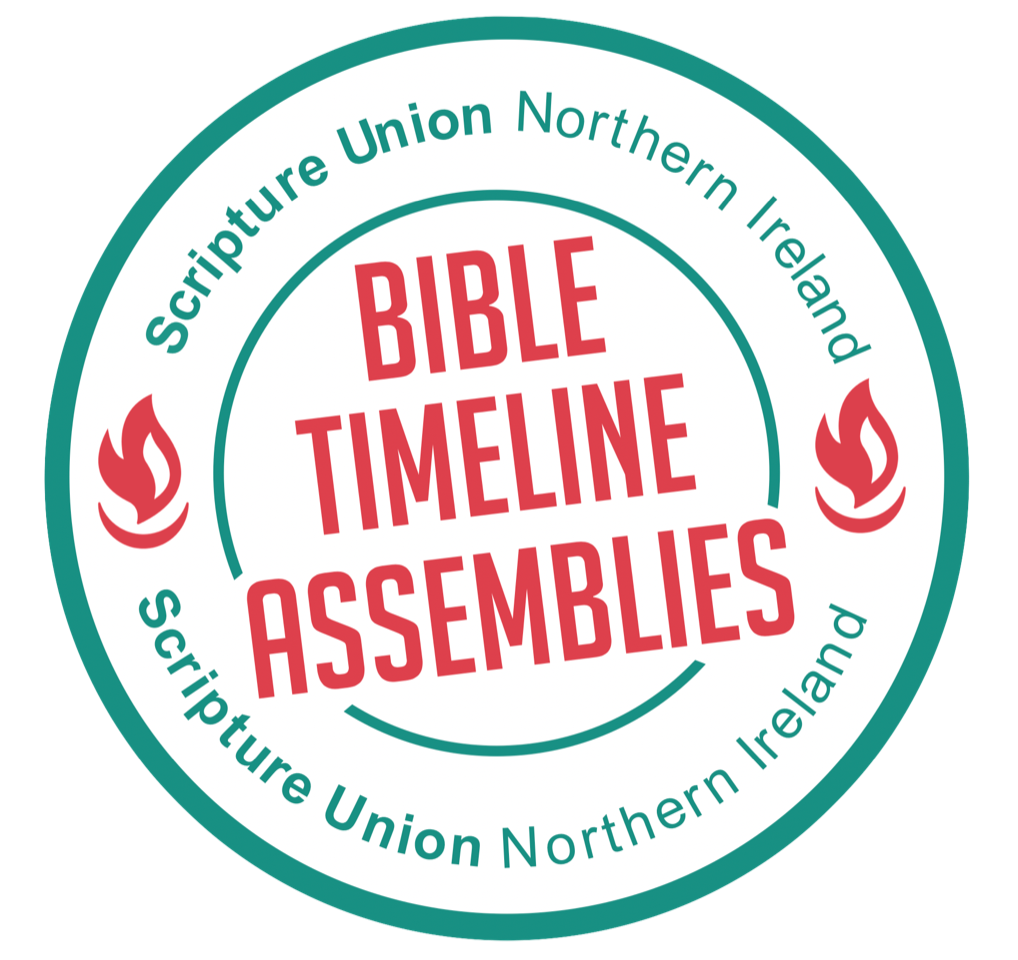 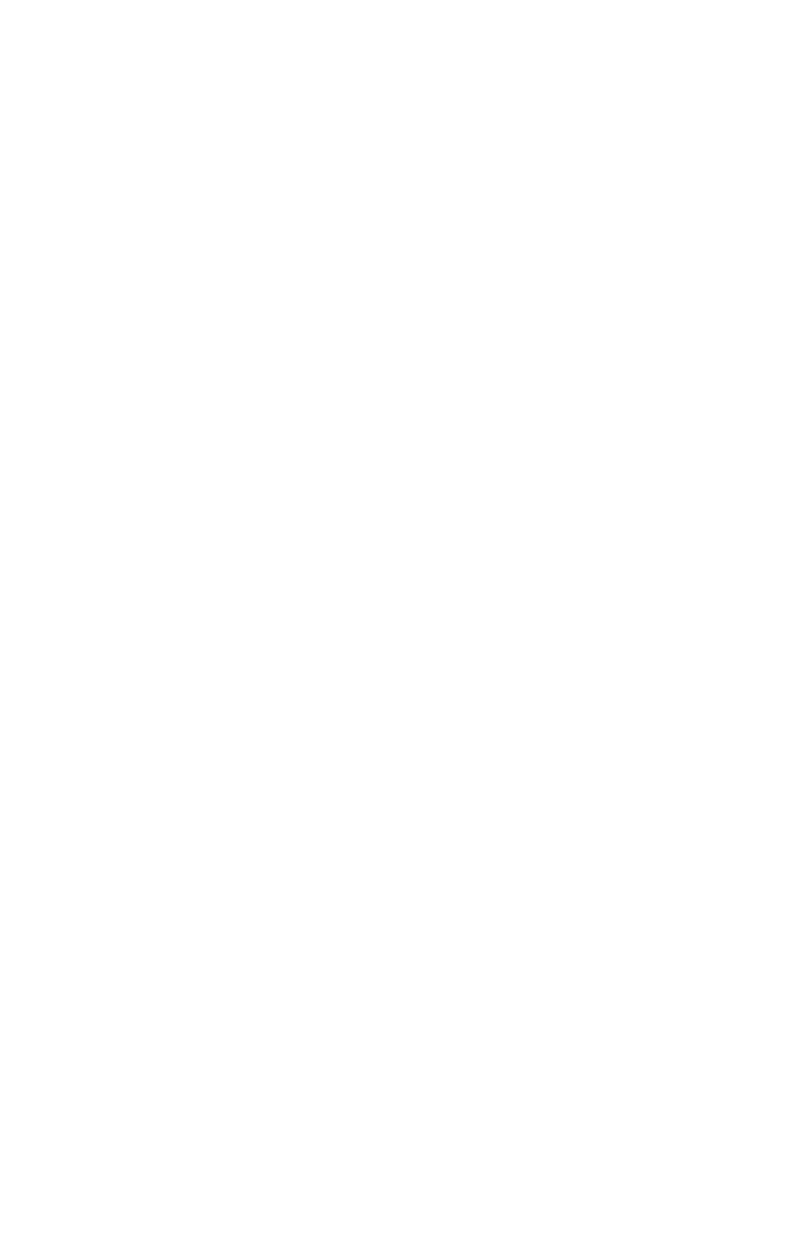